The New Wealth Transfer
Nationwide, the Nationwide N and Eagle, Nationwide is on your side, and Nationwide Retirement Institute are service marks of Nationwide Mutual Insurance Company. © 2020 Nationwide
[Speaker Notes: Thank you Shawn.  

And thank you to Sarah & the DC Estate Planning Council.  
It is an honor to speak with you tonight as part of the Goldenzweig Memorial Lecture.  

MNIAH; I am a director in the Advanced Consulting Group at Nationwide.

Tonight we’re going to discuss Surprising Ways LTC Coverage Can Be Used in an Estate Plan.]
FOR FINANCIAL PROFESSIONAL USE ONLY
NFM-16147AO.4 (11/20)
[Speaker Notes: Here are Nationwide’s disclosures.  Remember that we do not provide tax legal or investment advice.
Your clients must get advice from their own tax legal or investment advisors.]
Long-term care solutions…….
LTC coverage helps preserve income and assets
Spares healthy spouse from loss of lifestyle/financially
Helps preserve retirement income and financial legacy for heirs
Among the numerous solutions available today
Traditional long-term care policy
Life insurance with long-term care rider
Living benefit
Long-term care with life insurance 
Linked benefit
[Speaker Notes: There are many potential solutions a person could consider for covering the risk of needing long-term care.  A client’s overall financial goals will want to be considered when choosing a product. Solutions include:
Traditional LTC insurance – which might provide the most economical solution, but does have the risk of rate increases. This solution will help preserve the assets this couple hopes to leave to their children should LTC expenses arise.
Linked Benefit  (Asset Based) LTC – will also help preserve assets for inheritance purposes should LTC expenses occur. This solution also avoids “loss of premium”  through a death benefit and has a money back guarantee on singe pay policies.
Life Insurance Riders offering Living Benefits for LTC or Chronic Illness – will preserve assets for inheritance purposes as well as enhance to inheritance (which is important to this couple) should LTC not be needed. Flexible payment options are available, and loss of premium is avoided. But when Living Benefits Riders on life insurance are used, it is important to understand that LTC riders and Chronic Illness riders have some major differences, which we will address in a moment.
Of course any final decision on product choice will depend on various factors including the cost tolerance of the client and availability of funding needed for premiums.]
Traditional LTC Insurance ……..
The most economical solution in general
 Covers long-term care only
 State Partnership policies available
 Most flexible and customizable of the plans
 Cost-of-living adjustment
3% to 5%, or CPI
 Indemnity and Reimbursement plans available
 Purchases most LTC, possible loss of premiums
 Premiums not guaranteed
 Life pay premiums often the only option
Premium
LTC
only
[Speaker Notes: Traditional LTC insurance –  these policies are paid for with premiums that are generally  paid for life. Generally, waiver of premium is included when you are on claim. While short pays are still available (and may have some limitations), most companies currently will not take single premiums. 
You choose the amount of coverage by picking a daily benefit amount, and that amount combined with the benefit period creates a pool of  maximum benefit amount available for LTC benefits. The pool of money is only available for LTC benefits - no death benefit is available. But these products are also  the most customizable of all LTC solutions. The customizations include choice of benefit periods,  elimination periods, various inflation features and even return of premium (though expensive), as well as other benefits.
Generally, you will get the most coverage for the least amount of money, but premiums are not guaranteed.
If you don’t use the policy or very little of it, and don’t have return of premium (optional at a significant cost), there is little or no return on the policy. Remember, on standalone LTCi  policies, return of premium is not intended for the purchaser if they change their mind, but rather, it is equivalent to a death benefit.]
Life Insurance with LTC Rider…
Life insurance need – legacy/protection
LTC with a return to someone
Premiums, LTC/DB can be guaranteed*
Variety of premium schedules
Variety of base insurance products
Substantial death benefit leverage
Guaranteed minimum death benefit
Little customization 
Generally, the least LTC coverage

  *Assuming no loans or withdrawals were taken from the policy
LTC Riders also available on Survivorship Life
Premium
Death Benefit
and/or
Long-term Care Benefits
Minimum DB
[Speaker Notes: Another solution is life insurance with a LTC Rider, sometimes known as a living benefits rider on life insurance. Your premium purchases a pool of money, 100% of which is available, no matter when an LTC claim begins, as LTC monthly benefits. If the LTC benefits are not needed, or only partially used, all remaining death benefit is paid to the beneficiary.  Of course this assumes no loans or withdrawals were taken that would reduce LTC and death benefits. This policy provides solutions such as:
  LTC coverage that pays someone - with no risk of losing premium
 Premiums and death benefits that can be guaranteed (assuming all premiums were paid and there were no withdrawals or loans on the policy)
 Substantial death benefit leverage
 Little customization is available with this solution
 Generally, the least LTC coverage of the solutions shown today
 A death benefit that provides protection for the family that can later transition to LTC coverage, so a good start for younger clients or those nearing the end of family protection needs.
 May be a good solution for those wanting to protect and enhance a legacy for heirs.
 This solution is also available on survivorship life insurance]
Linked Benefit LTC Insurance ……….
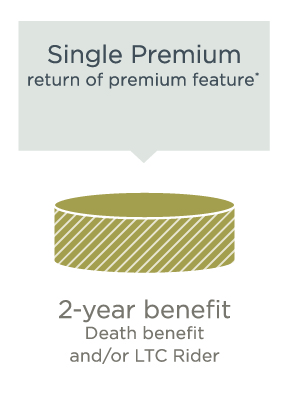 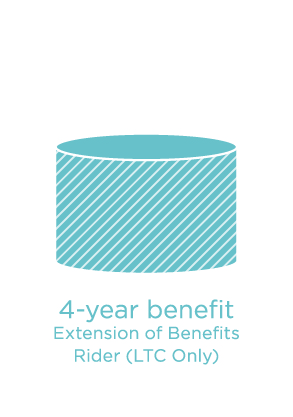 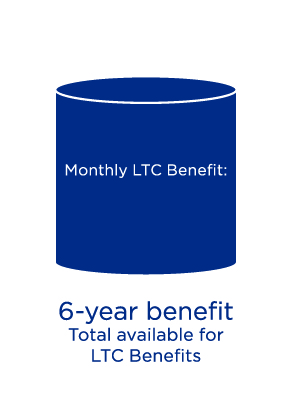 Return of Premium Feature (to owner)
More features similar to Traditional LTC policy 
DB at least 20% of Specified DB Amt.
$100,000
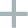 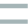 $7,517
$541,257
$180,419
$360,838
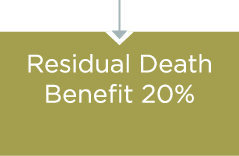 $36,083
*Stated benefit amounts are based on hypothetical examples, actual benefit amounts received may vary. This example assumes a 55-year old female, couple rate, non-tobacco, 6-year benefit duration, and no inflation option.
[Speaker Notes: Yet another solution is a linked benefit LTC solution, also known as asset based LTC. While designed on a life insurance chassis, this product is really designed for people looking for LTC coverage with features more similar to stand alone LTC with larger benefit pools, optional inflation and longer benefit period choices. Depending on the company, premium schedules vary from single pay to 3,5,7, or 10 pay.  For this example, we will assume a single pay. Choice of benefits periods vary from 2 to 8 years, but a common choice is a 6 year benefit, which we will describe in today’s example. A 6 year benefit plan sold as a “two plus four” option. The first bucket – or benefit pool - is an acceleration of the death benefit. That amount that is available for both LTC benefits and death benefits and is designed to last 2 years for LTC benefits. This bucket must be exhausted first with going on LTC claim. If it’s used up, and the insured is still on claim, they begin collecting from the second benefit pool –or bucket - which is an extension of benefits and available for LTC benefits only. It is designed to last 4 years. The total benefits available for LTC is the total of the 2 benefit pools. In this example, that is 2 years plus 4 years for a total of 6 years. Once the insured passes away, the greater of the guaranteed minimum residual death benefit, or what is left of the death benefit from the first benefit pool will be paid to the beneficiary. This solution helps avoid the “loss of premium” objection by offering a death benefit that is equal to or higher than the premium paid and a guaranteed return of premium feature that varies by company.]
Estate planning for the mass affluent
Trends in wealth and health in America over the past 20 years
Estate tax planning for the high net worth
[Speaker Notes: First, I’m going to address estate planning for the mass affluent And Then, Shawn’s going to address estate tax planning for the high net worth.  

As far as the mass affluent, 
It’s important that estate planners understand the shifts in wealth and health that have been occurring over the past 20 years.]
Wealth in America
* Spectrum Group, Market Insights Report 2019
** Spectrum Group, Market Insights Report 2015, March 2016 Press Release
[Speaker Notes: Here are some recent figures from the Spectrum Group’s Market Insights Report, detailing American wealth.  


The first two groups – with a net worth between $100,000 and $5,000,000  I am going to refer to as our mass affluent households.  They make up the light blue and dark blue pieces of the pie chart. There are more than 40 million mass affluent households in the United States.  Many of them are your clients.  
The majority of mass affluent households, under current law, are not likely to face exposure to the federal estate tax.]
[Speaker Notes: However, that was not always the case for the mass affluent – who are represented by the area below the pink line, with a net worth of $5,000,000 and below.  

Back in 2000 the federal estate tax exemption was $675k.  
In 2005 it was $1.5M.   In 2009 it was $3.5M.  And in 2026 the basic exclusion amount will drop to $5M, indexed for inflation.  

Many of our mass affluent clients were advised to put their permanent life insurance policies inside of irrevocable trusts so that (a) the death benefit would not increase the value of their gross estate and (b) their estate would have the liquidity to pay any estate tax which was due.]
Wealth in America
“I don’t need an irrevocable trust anymore.”  
Creditor protection for grantor
Avoids probate
Privacy
Great option to name as beneficiary of a variety of assets (i.e. family or dynasty trust) 
Creditor protection for beneficiaries 
Professional money management for beneficiaries 
What if the law changes?
Consider another trend shaping American wealth…
[Speaker Notes: Today we’re more likely to come across mass affluent households that are experiencing ILIT remorse.  

“I don’t need an irrevocable trust anymore” they say. They mean that their likelihood of facing exposure to the estate tax is remote so they don’t want to maintain their irrevocable trust.  And they also don’t want to maintain the life insurance policy either.   

But we know that irrevocable trusts are good to have… for a variety of reasons – not just for the estate tax. 

They provide creditor protection for the grantor, for all assets that are transferred to them
And those assets will Avoid probate at the grantor’s death
A trust is a private document (vs. a public will); 
And an irrevocable trust is a great option to name as the beneficiary of a variety of assets 
To the extent those assets remain in trust for future generations, the irrevocable trust provides creditor protection for those beneficiaries
And potentially Professional money management 

It’s always possible that the law will change and these households will face more certain exposure to the estate tax, once again.  

All of this is true and makes logical sense but may not be enough to persuade them to keep their irrevocable trusts or the life insurance policies within them… 

But, 
There has been another trend shaping American wealth over the last 20 years or so that may give our mass affluent clients pause… and cause them to reconsider…]
…………Health in America
How has mortality changed as a result of the following health conditions since the year 2000? Up or down?
Up
Down
Down
Up
+ 1/2%
-9%
-13%
+145%
Source: Alzheimer’s Association 2018 Alzheimer’s Disease Facts and Figures
[Speaker Notes: That trend impacting wealth in America is health in America.  

Let’s see how much you know about changes in health and how Americans are faring in regard to mortality. I am going to ask you how mortality has changed as a result of the following health conditions since the year 2000.  And your response is either up or down.  

Are deaths as a result of breast cancer since 2000 up or down?
	Up,  ½ %
Are deaths as a result of heart attack since 2000 up or down?
	Down, -9%
Are deaths as a result of stroke since 2000 up or down?
	Down, -13%
And Are deaths as a result of Alzheimer’s since 2000 up or down?
	Up, +145%
Yes, that is an alarming figure!


When it comes to people DYING from various conditions, we have made some excellent medical progress
I’ve heard it said we’re living longer but dying slower]
The longer you live, the more likely you will need long-term care services?
True or False?
……..………Health in America
TRUE1
66%2
Between 1980 and 2010, what was the increase in percentage of people living to age 100?
1Department of Aging and Community Living; January 2020
2“Centenarians: 2010” – U.S. Census Bureau,  2010 Census Special Reports; issued December 2012 (historical reference)
[Speaker Notes: Here is a true or false question that addresses the likelihood that an individual will need LTC services.  

True or false? The longer you live the more likely you will need long-term care services?
TRUE
Someone turning age 65 today has almost a 70% chance of needing some type of long-term care services and supports in their remaining years.  

AND One final question, Between 1980 and 2010, what was the increase in the percentage of people living to age 100?  
66% more people lived to age 100 in 2010 than they did in 1980.  

According to an article in PREVENTION magazine; during the 20th century, life expectancy rose 30 years - the largest increase of life expectancy in the past 5000 years of human history. 

***
(And that statistic comes to us from the US Department of Health and Human Services.)  
https://longtermcare.acl.gov/the-basics/how-much-care-will-you-need.html]
Trends in American Wealth & American Health
The costs of LTC have become the new estate tax for the mass affluent
The largest threat to wealth transfer planning for the mass affluent is the costs of LTC 

Genworth Cost of Care Survey
$150,000/year - median cost of private nursing home room
$61,000/year - median cost of assisted living facility
$57,000/year - median cost of home health aid
[Speaker Notes: If we put these trends in wealth and health together… an interesting picture starts to develop for estate planners … 

Although our mass affluent clients may not be exposed to an estate tax under current law and may rightfully claim that they don’t “need” their irrevocable trusts for estate tax liquidity, it would be to their advantage to MAINTAIN their irrevocable trusts AND the life insurance policies within them

WHY? Because the costs of long-term care have become the *new* estate tax for the mass affluent 

What do I mean by that?  
I mean that The largest threat to wealth transfer planning for the mass affluent is not the estate tax.  It is the costs of long term care.  

Many mass affluent households may be right that their estates will not be subject to the estate tax at their death.  
But, their estates most likely will still be diminished – and potentially significantly so – by the costs of long-term care.  
Instead of 40% of their estates over an exemption going to the I.R.S., that 40% may be going to L.T.C.  

In Washington D.C. the median cost of a private room in a nursing home is almost $150,000 per year.
The median cost of an assisted living facility is about $61,000 per year.  And the median cost of a home health aid is $57,000 per year.  

If someone stays for 5 years in a nursing home, their out of pocket cost would be $750,000.  
Or If someone needed a home health aid for 10 years, their out of pocket cost would be $570,000.  

If we were recommending that our clients use insurance for an estate tax liability of these amounts, why wouldn’t we recommend that our clients use insurance for a LTC liability of similar amounts?]
Trends in American Wealth & American Health
The costs of LTC have become the new estate tax for the mass affluent

Mass affluent with irrevocable trusts
Add a LTC rider to policy post-issue*
1035 exchange*

Mass affluent without irrevocable trusts
Purchase life insurance policy with LTC component *
[Speaker Notes: This goes for all of our mass affluent clients – those with irrevocable trusts and those without irrevocable trusts.  


For those  mass affluent clients with irrevocable trusts, we want to encourage them to keep their trusts and to add a LTC rider to the life insurance policies within them – with certain carriers LTC riders can be added post-issue. 

Or, we want to encourage them to do a tax free 1035 exchange to a policy with a LTC component or a linked-benefit product. 


For those mass affluent clients without irrevocable trusts, the fix is simple, purchase a product that will provide LTC protection.  
And for the reasons Shawn mentioned earlier, largely because standalone LTCi products generally do not pay out indemnity benefits and are a use it or lose it proposition, the product that will most likely deliver a win for your client’s estate plan, whether they have a LTC event or not, is a life insurance policy with a LTC component.  

Note that your client will be underwritten and has to be young enough and healthy enough to add a LTC component or to be issued a new life insurance policy.  

**

Life insurance’s *new role* in wealth transfer planning for the mass affluent includes a LTC component.


When we traditionally think about leaving an inheritance we think about life insurance.  But for the vast majority of mass affluent households today, whether or not they leave an inheritance may depend on LTCi.  

When I talk about estate planning everyone has a story… you may be thinking about them right now… trying to juggle different caregivers, debating wehtehr to do so-called “Medicaid planning” – realizing that you won’t likely be receiving an inheritance – fighting with siblings over money for care and who is pitching in more than others… 

ADC, adult day care
ALF, assisted living facility
HHA, home health aid
RCF, residential care facilities
SNF, skilled nursing facility
NH, nursing home]
Trends in American Wealth & American Health
The costs of LTC have become the new estate tax for the mass affluent

Mass affluent with irrevocable trusts
Add a LTC rider to policy post-issue*
1035 exchange*

Mass affluent without irrevocable trusts
Purchase life insurance policy with LTC component *
[Speaker Notes: This goes for all of our mass affluent clients – those with irrevocable trusts and those without irrevocable trusts.  


For those  mass affluent clients with irrevocable trusts, we want to encourage them to keep their trusts and to add a LTC rider to the life insurance policies within them – with certain carriers LTC riders can be added post-issue. 

Or, If they cannot, then we want to encourage them to do a tax free 1035 exchange to a policy with a LTC component.  


For those mass affluent clients without irrevocable trusts, the fix is simple, purchase a product that will provide LTC protection.  
And for the reasons Shawn mentioned earlier, largely because standalone LTCi products generally do not pay out indemnity benefits and are a use it or lose it proposition, the product that will most likely deliver a win for your client’s estate plan, whether they have a LTC event or not, is a life insurance policy with a LTC component.  

Note that your client will be underwritten and has to be young enough and healthy enough to add a LTC component or to be issued a new life insurance policy.  

**

Life insurance’s *new role* in wealth transfer planning for the mass affluent includes a LTC component.


When we traditionally think about leaving an inheritance we think about life insurance.  But for the vast majority of mass affluent households today, whether or not they leave an inheritance may depend on LTCi.  

When I talk about estate planning everyone has a story… you may be thinking about them right now… trying to juggle different caregivers, debating wehtehr to do so-called “Medicaid planning” – realizing that you won’t likely be receiving an inheritance – fighting with siblings over money for care and who is pitching in more than others… 

ADC, adult day care
ALF, assisted living facility
HHA, home health aid
RCF, residential care facilities
SNF, skilled nursing facility
NH, nursing home]
High Net Worth – with estate tax liability
These clients who self-insure have a unique risk……….
“the cost of getting lucky”

Self-funding LTC means setting money aside inside estate to pay for LTC expenses
 Funds not used for LTC could be subject to estate tax.
[Speaker Notes: But this group of people has a different risk to discuss – the cost of “getting lucky”. Your conversation with this client is to show them how self-funding places them in the unique position (compared to people of less wealth) of their estate potentially being taxed on the money set aside for LTC expenses if they pass away needing little or none of said funds. 
Win-win solutions center around making money instead of losing money, and protecting assets from estate taxes.
Let’s start by looking at the potential effects of how self-insuring LTC may not be the best solution for many high net worth people.]
What does self-insuring long-term care mean to a high net worth client?
$1 million
52% chance of using some or 
all of asset for LTC costs1
(How much will “some” be?)
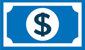 If most or all is used for LTC, little or none of this asset would be estate taxed since it was liquidated to pay LTC costs
48%  chance of not needing 
this asset at all for LTC costs
Client sets aside $1,000,000  to cover any LTC Costs. Asset is liquid and in the estate.
The untouched $1 million would be estate taxed. At  2020 rates, this could mean a tax rate of as much as 40% ($400,000)
Cost of being “lucky”
How can we help clients avoid this risk?
1 Morningstar - Must-Know Statistics About Long-Term Care: 2019 Edition; Christine Benz, Nov. 25, 2019
[Speaker Notes: In order for the client to self-fund, they must have available assets that are liquid and accessible inside their estate in case they run into a LTC situation that needs funding. Let’s assume this client sets aside $1,000,000 for this purpose. The chances of needing some type of  LTC is approximately 52% if you 65  or older. But what is “some”? No one knows – it could be 1 day, 1 week, 1 month, 1 year, 10 years?????  If the client actually needs LTC and spends through most or all of the $1,000,000 paying for LTC costs, then the “self-insure” plan worked well enough.  However, any remaining funds not used could be subject to estate tax. Assuming a 2020 estate tax rate of 40%, that could mean a tax of up to $400,000 if the $1,000,000 was never needed. Thus the “cost” to be lucky enough never need care could amount to as much as $400,000 in  estate taxes in this particular case.]
…..…LTC riders and linked benefit policies in an ILIT
Indemnity LTC riders can be used in ILIT (Irrevocable Life Insurance Trust)
LTC benefit is paid to contract owner (the trustee)
 There should be no obligation in trust to pay funds to grantor
Use of collateralized arms length loans removes money from trust without incidents of ownership
Exchange of assets
Dollars for arm's length loan obligation
Collateral ……Interest Rate ……Loan repaid in full (at or prior to death)
Interest taxable if repaid after death
Reimbursement plans will generally not work
Reimbursement ties policy to grantor, may create incidents of ownership
[Speaker Notes: A LTC rider or linked benefit policy can work inside an irrevocable life insurance trust if the LTC benefits are paid by indemnity.  An indemnity plan pays the LTC benefit directly to the owner of the policy. In this case it is the trust/trustee. The life insurance policy is essentially funding the trust with cash via payment of an accelerated death benefit. Keep in mind, the LTC benefit reduces the final death benefit dollar for dollar, but the total cumulative payout would remain the total death benefit amount. The insured (grantor) must never have the LTC benefit directly in hand nor can they have claims against the trust for such monies. So the big question is – how do you get the money out of the trust without creating incidents of ownership? That is where a collateralized arm’s length loan comes in. 
The trust is made “defective” for the purpose of being able to access funds from the trust using arm's length fully collateralized loan provisions. The loan is secured by property pledged by the Grantor/Insured.  It is essentially an exchange of assets, dollars for the loan obligation – backed by the collateral. The loan must be legitimate with collateral pledged, interest charged, and an agreement to fully pay back the debt. Collateral can be anything that covers the debt; a house, artwork, coin collections, etc., as long as the asset has a legitimate fair market value. The interest rate charged should be at least equal to the interest charged on the life insurance policy (although in this concept there will be no loan taken against the policy itself). In most cases, the loan interest is allowed to accrue. Ideally, the loan interest should be paid back prior to the death of the Grantor/Insured to avoid income taxation on the interest paid to the trust. Some plans call for the repayment of interest on a periodic basis to hedge against the risk of all interest being taxable at death, though this will impact the overall accrual of debt. At death of the Grantor/Insured, the loan and accrued interest is deductible from estate assets. Remember, estate taxes are not figured until the estate has repaid all debt. So in this case, both the loan and the accrued loan interest are considered debts that can be deducted. If the interest is paid back prior to death, it will be tax free to the trust. If paid after death, the interest will be considered income to the trust and be taxed. 
A reimbursement plan will not work in a trust because bills for the long-term care of the insured are submitted to the insurance company by the trust (which owns the policy). The insurance company then pays the bill to the nursing home or care provider on the behalf of the insured or reimburses the trust for expenses paid for the benefit of the insured. This chain of events provides a direct monetary benefit from the trust to the insured and destroys the integrity of the trust.]
Case Study
LTC Rider
…… Hypothetical Example
Our client, Jane, has a $5 million tax liability
Assume product can dial down LTC rider
Add a $1 million LTC rider

 When no dial down possible, use two policies
$4 million policy with no LTC rider
$1 million policy with a LTC rider

 Assuming the following loan provisions
Collateral is the vacation home
Interest rate is 7%
Loan interest is paid back just days before death
[Speaker Notes: Now, let’s look at a hypothetical example. We have a client named Jane with a $5 million dollar tax liability. Assuming the state of issue allows a dial down of the LTC amount, a $1 million LTC rider will be added. If that is not possible, you can write two policies – one for $4 million dollars with no LTC rider, and one for $1 million with a LTC rider.

Assume the following loan provisions:
Collateral is the vacation home
Interest rate is 7%
Loan interest is paid back just prior to death]
The Results
At Client’s Death

Death claim filed – remaining DB of  $4,000,000 is paid to trust

Estate repays Principal  -         $1,000,000  Estate repays Accrued Loan -  $   352,000
(ideally prior to death)
Total Amount Repaid -           $1,352,000

$1,352,000 was moved to the trust
  This amount not subject to estate tax now

Result: $4,000,000 + $1,352,000
Trust now has $5,352,000

What if no LTC was needed?
LTC Rider cost may be offset by estate tax savings of not self insuring LTC inside estate
Jane Needs Long-term Care

Nationwide pays LTC benefit to Trust
($10,000 per month)		

Jane borrows funds from trust to pay
LTC expenses


Jane dies just as LTC benefits are 
exhausted


Estate Principal Debt is -   $1,000,000
Accrued Interest Debt is-   $   352,000 
Total Debt to Trust -           $1,352,000
Loan interest assumed to be 7%, HIPAA rare assumed to be at $10,000 per month, benefit paid 100 months
[Speaker Notes: When the insured is in need of LTC services, the trust will file a claim, and after the claim is approved and the applicable elimination period met, the trust as owner of the contract, will start receiving the full tax-free monthly benefits. With most companies, no bills or receipts will need to be submitted to receive monthly indeminty LTC benefits. At that point, the collateralized arm's length loans provisions maybe enacted. The trust may loan money to the insured to help defray LTC costs. We will make the assumption that  7% interest is charged on the loan. If the insured dies 8 years and 4 months after going on claim (just as the LTC benefits are exhausted) the estate has a debt to the trust of the loan amount of $1 million plus any accrued loan interest. The result is that the estate is further reduced by the total amount of the loan and accrued loan interest that is due to the trust. The trust will receive the remaining death benefit of $4 million from the insurance company as well as the loan principal of $1 million repaid by the grantor’s estate. This will result in the death benefit plus repaid loan principal equaling $5 million dollars, the original death benefit amount planned for. Also added to trust assets will be the accrued loan interest of approximately $352,000 repaid by the grantor’s estate. If repaid  prior to death, the entire amount of interest will be income tax free to the trust due to the grantor trust status. Any amount of loan interest repaid after death will be income taxable to the trust as grantor trust status no longer exists. 
The final result - $5,352,000 in the trust. There may be less assets left in the estate to be taxed, and more assets held in the trust.
What if no LTC was ever needed? The cost of the rider may be offset by the tax savings of not leaving assets in the estate that might be subject to estates tax because  LTC was never needed.]
Single Premium
$182,564
LTC Total Benefit
$1,080,000
If LTC Used….
$72,000
Guaranteed DB
If LTC not Used…
$360,000
Guaranteed DB
Case Study
CareMatters
……………Example - Meet Allyson
High net worth client with estate tax liability, thought of self insuring  
Age 55 female, non-tobacco, couples rate 
Planned to put money aside in a conservative investment
Advisor suggests CareMatters as an alternative way to insure LTC 
The policy will be owned by an ULIT (ILIT)
Avoid potential estate taxes if the money is not needed for care 
 Assumes the following loan provisions
Collateral is the vacation home, Interest rate is 8%
Loan paid back just days before death
[Speaker Notes: Let’s look at a hypothetical example of a client named Allyson that is a 55 year old female non-smoker, and qualified for a couple rate. She had planned to self-insure by putting a nice sum of money in something safe like a CD or  a money market account where it would be secure from volatility.  Allyson’s advisor suggests she consider a cash indemnity linked benefit policy as an alternative.  That way she can avoid having the funds subject to estate tax if she is “lucky”  enough to need little or no LTC. \
She will gift $182,564 to her ULIT (ILIT) by using part of her lifetime exemption. The trust will purchase, own and be the beneficiary of an indemnity linked benefit LTC policy that provides a six year benefit of $1,080,000 in total LTC benefits. There is a guaranteed death benefit of $360,000 if LTC is never needed and a guaranteed minimum death benefit of $72,000 if LTC is needed. The trust will include loan provisions needed for this concept using an 8% interest rate.]
The Results ………..
$15,000 per month of LTC benefits are paid to the trust for 6 years
Upon death after a 6 year claim
Please keep in mind that results are not guaranteed and will vary based on the age of the insured at purchase and the length of the claim.
[Speaker Notes: Upon going on LTC claim, the grantor borrows funds from the ILIT/ULIT over a 6 year period of time equaling $1,080,000. While the monthly LTC benefit amount paid to the trust will be $15,000 per month, it may be wise to borrow funds in a manner that doesn’t align exactly with the payment of LTC benefits to the trust. Please consult an attorney for proper lending process within the ULIT. Interest on this loan will accrue to a total of $309,582. At grantor’s death, the minimum death benefit is paid to the trust equaling $72,000.
The principal can be repaid after death with no tax consequences.  However, if the loan interest is repaid just prior to death, the $309,582 interest payment is moved from the estate to the trust and is spared from estate taxes, (and possible income taxes) saving the beneficiaries $123,833. In addition, when you add the death benefit of $72,000 to the $123,833 in tax savings, the beneficiaries net an extra $195,833. The original cost of the policy was $182,564. The policy paid out $1,080,000 in LTC benefits – borrowed from, now repaid to and residing tax free in the trust for the beneficiaries. Thus, the potential net cost of purchasing a policy paying an amount of 1,080,000 in LTC benefits and helping to protect the inheritance to the beneficiaries by that same amount is $0. Please keep in mind that results are not guaranteed and will vary based on the age of the insured at purchase and the length of the claim.
While every situation is different, and must be individually considered, a financial advisor may want to consider the effective use of an indemnity Linked Benefit policy to enhance the amount of inheritance a client could potentially leave to loved ones.]
FOR FINANCIAL PROFESSIONAL USE ONLY
NFM-16147AO.4 (11/20)
[Speaker Notes: The conclusion of the new wealth transfer ]